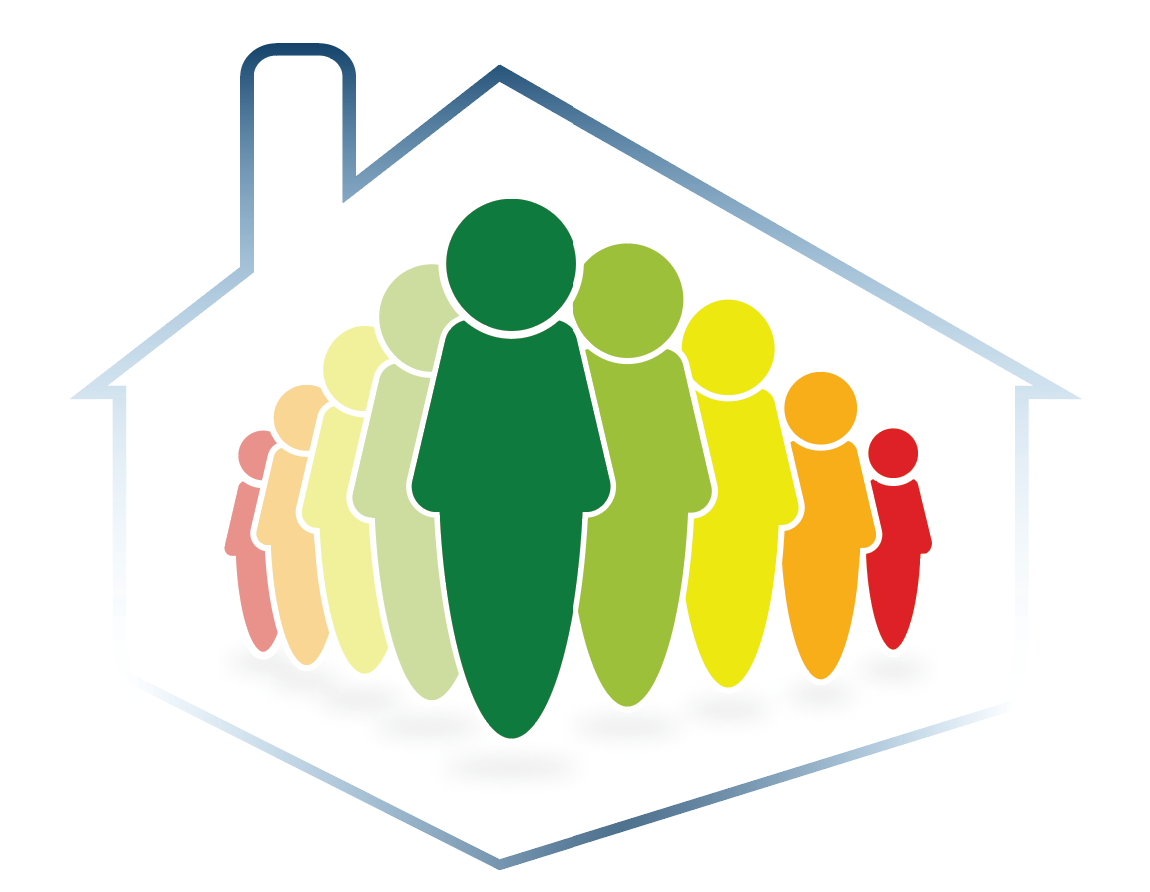 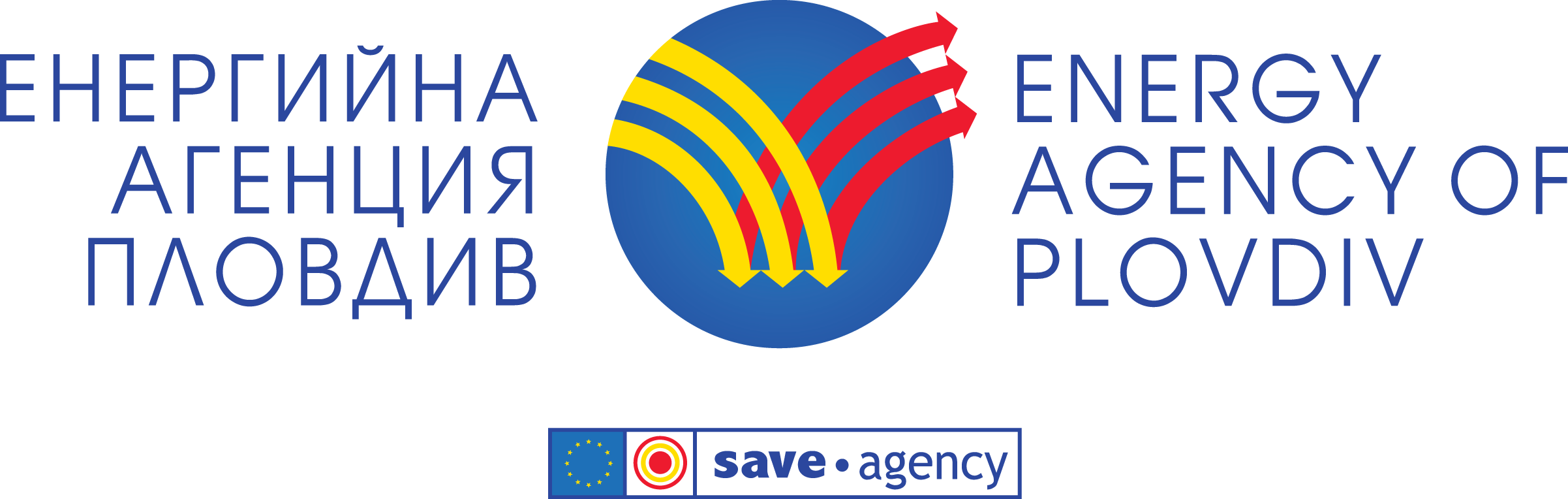 МултиХоумХъб и платформа за сътрудничество на заинтересованите страни за ускорено жилищно обновяване в област Пловдив
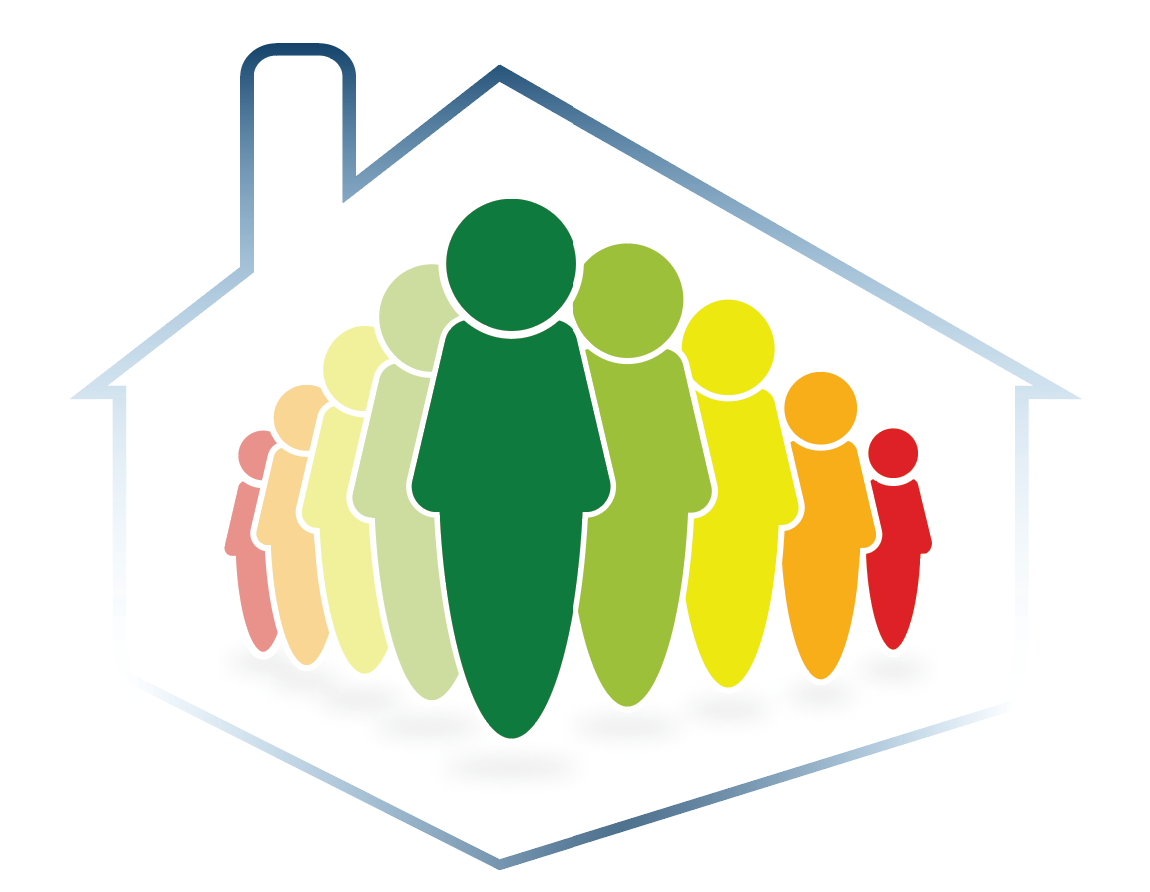 РОЛЯТА НА ИНТЕГРИРАНИТЕ УСЛУГИ ЗА ЕНЕРГИЙНО ОБНОВЯВАНЕ В ЖИЛИЩНИ СГРАДИ ЗА ДЕКАРБОНИЗАЦИЯ НА МЕСТНО НИВО
Комплексно обслужване на едно гише в област Пловдив
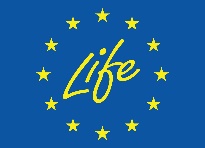 За Енергийна Агенция – Пловдив (ЕАП)
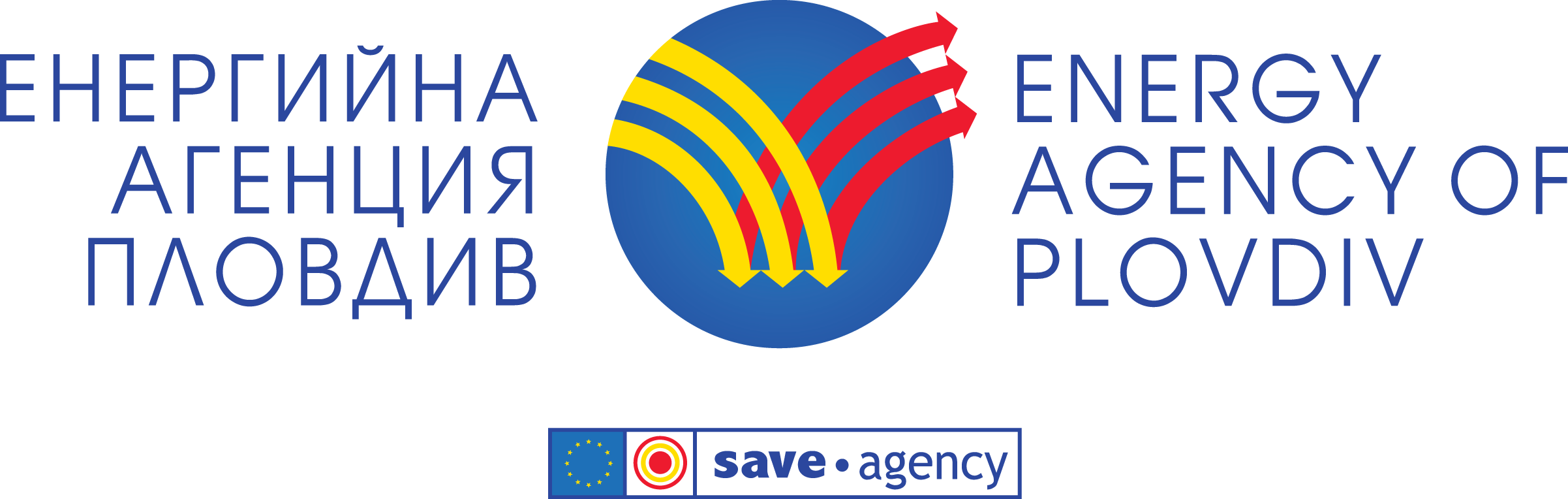 Факти за Енергийна Агенция – Пловдив:
Първата българска енергийна агенция, създадена по програма SAVE II на ЕК
Основана през 1999
Научно-изследователска организация

Над 60 успешно реализирани проекта
Множество местни и национални проекти и инициативи

Основател на Асоциацията на Българските Енергийни Агенции (АБЕА) 
Член на FEDARENE
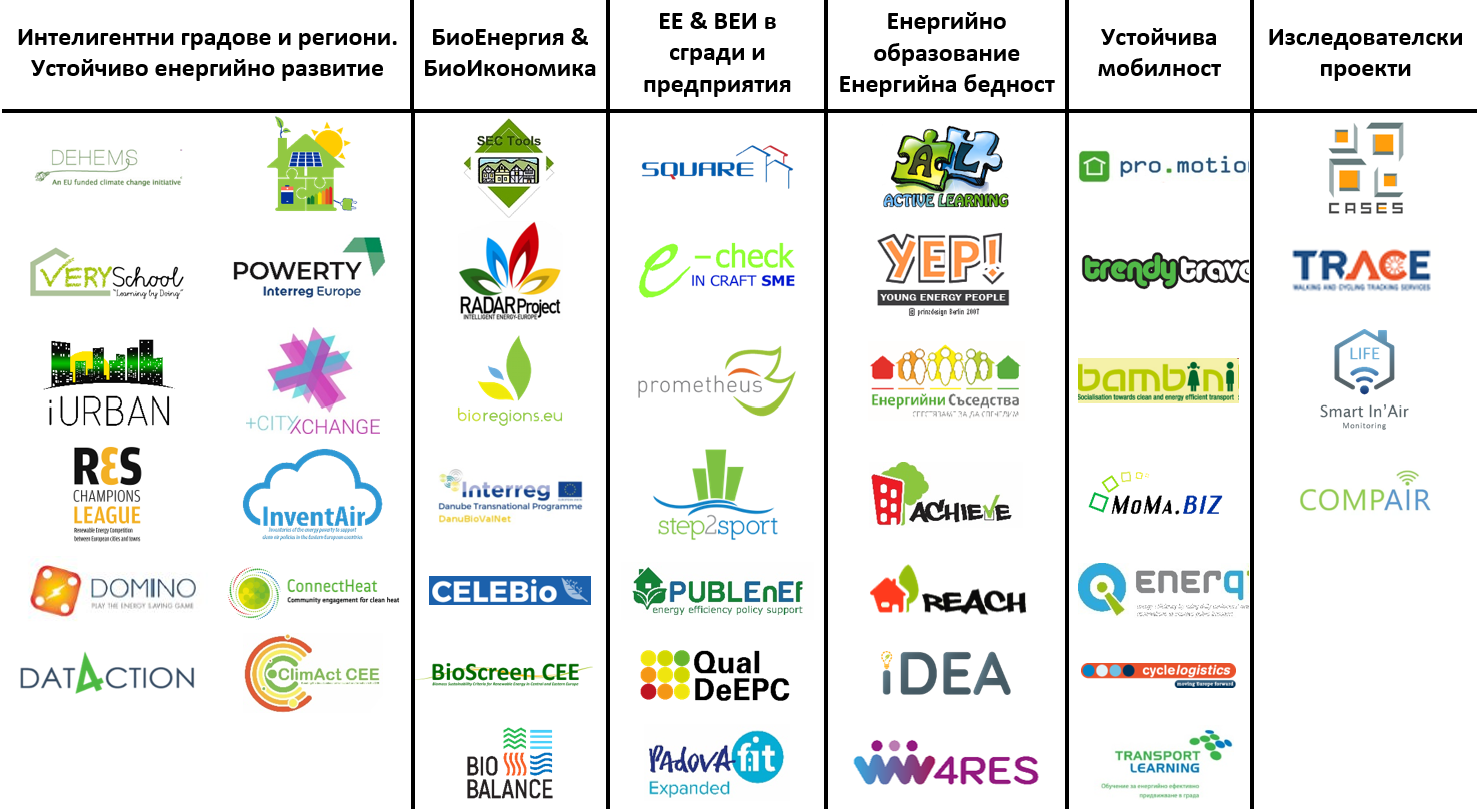 За Куадро Синерджи ЕООД
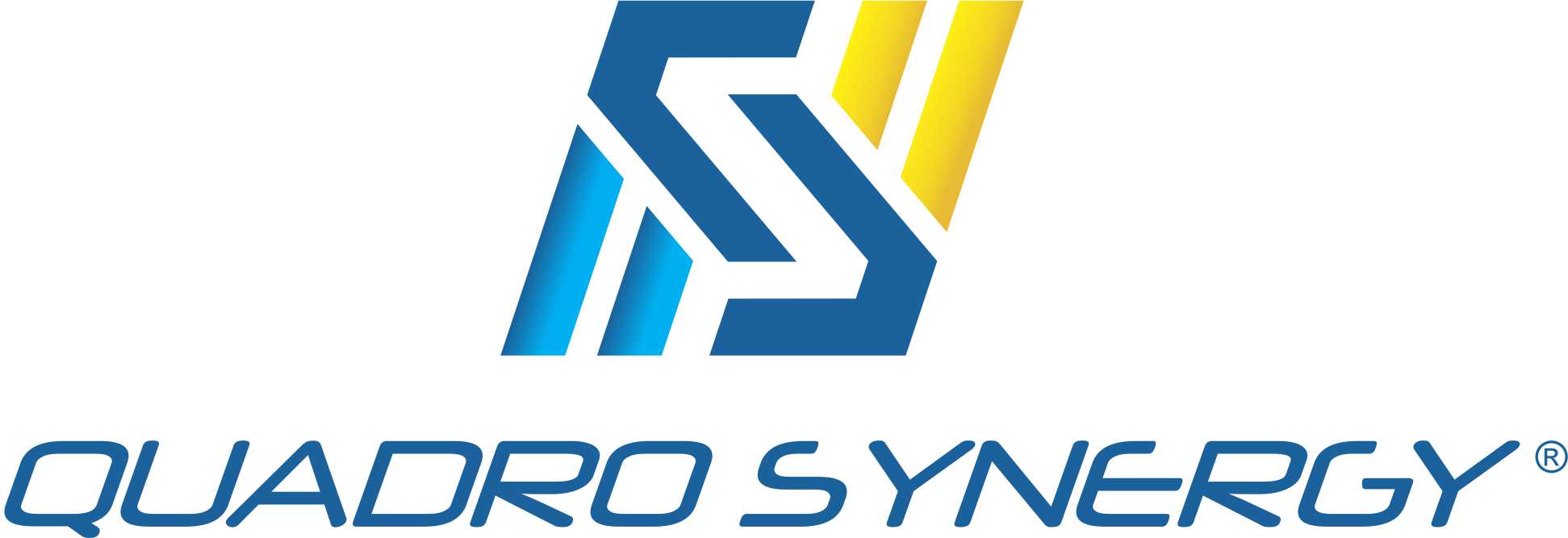 Портфолио: 
Проекти по Седма Рамкова Програма, Хоризонт 2020, Хоризонт Европа;
Разработване на методологии за прилагане на политики на регионално и национално ниво; анализи и препоръки;
бизнес моделиране; бизнес планиране.
Диалог със заинтересовани страни; обучения; кръгли маси.
За компанията:
Консултантска компания, специализирана в разработването и управлението на европейски научно-изследователски проекти, бизнес и стратегическо планиране, комуникация със заинтересовани страни.
Мисия: насърчаване на диалога между бизнеса, науката, държавните институции и гражданското общество в Централна и Източна Европа, допринасяйки за ефикасен трансфер на иновации и международно сътрудничество. 
Работим с европейски научни институти, министерства и регионални структури, бизнеси.
Роля в MultiHome: 
анализ на веригите на стойността, бизнес моделиране; 
финансов инженеринг;
комуникационна стратегия за ангажиране на заинтересовани страни; 
контакт с европейски „гишета“ и европейски уебнари за обмяна на опит.
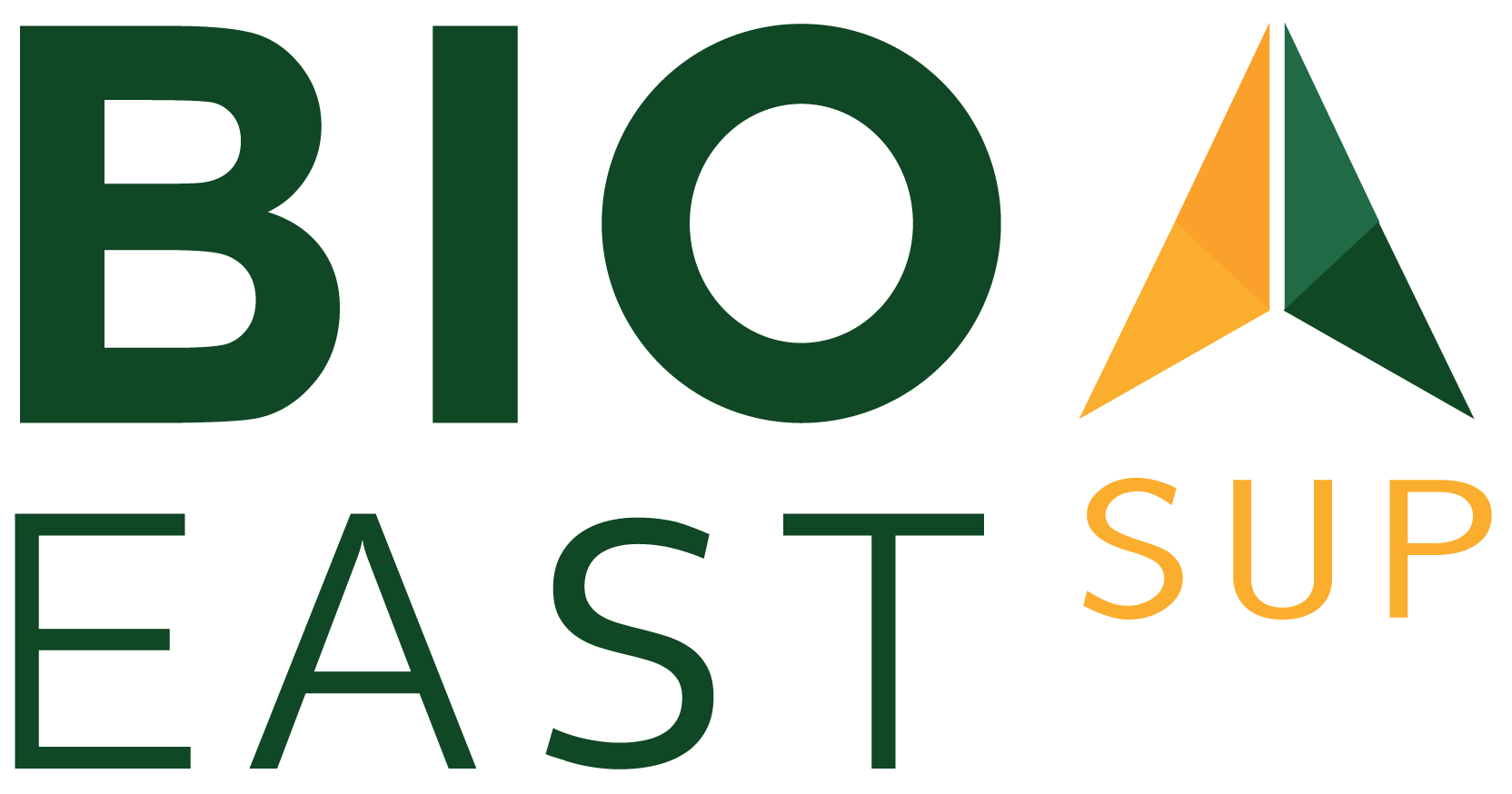 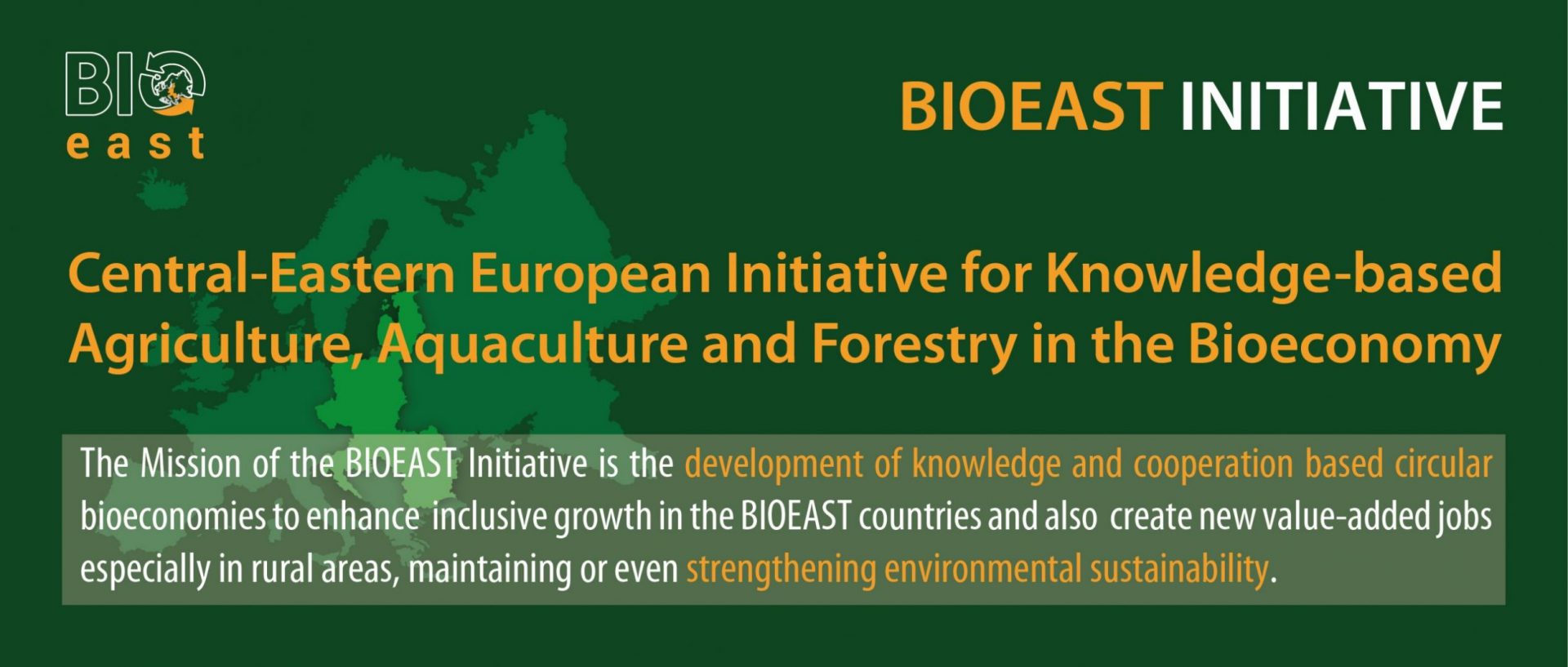 Advancing Sustainable Circular 
Bioeconomy in Central and 
Eastern European countries
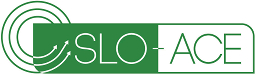 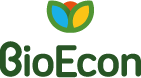 New Strategies on
Bio-Economy in Poland
Slovenian Center of Excellence for Agricultural Sciences
Дългият път на ЕА-Пловдив до създаването на MultiHome
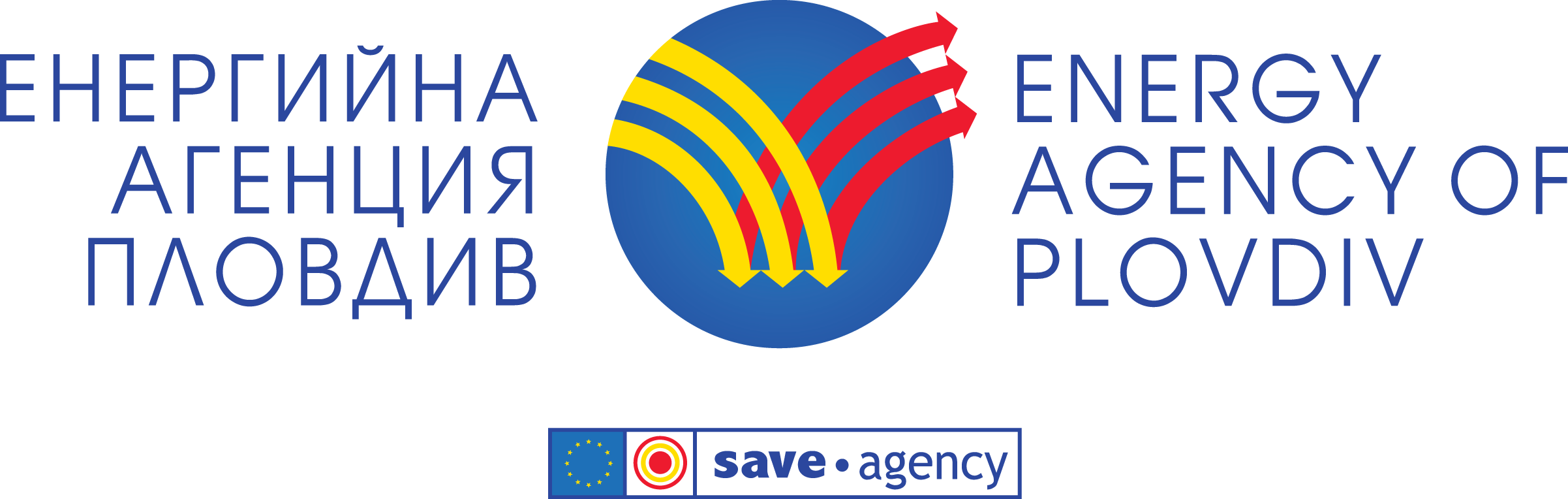 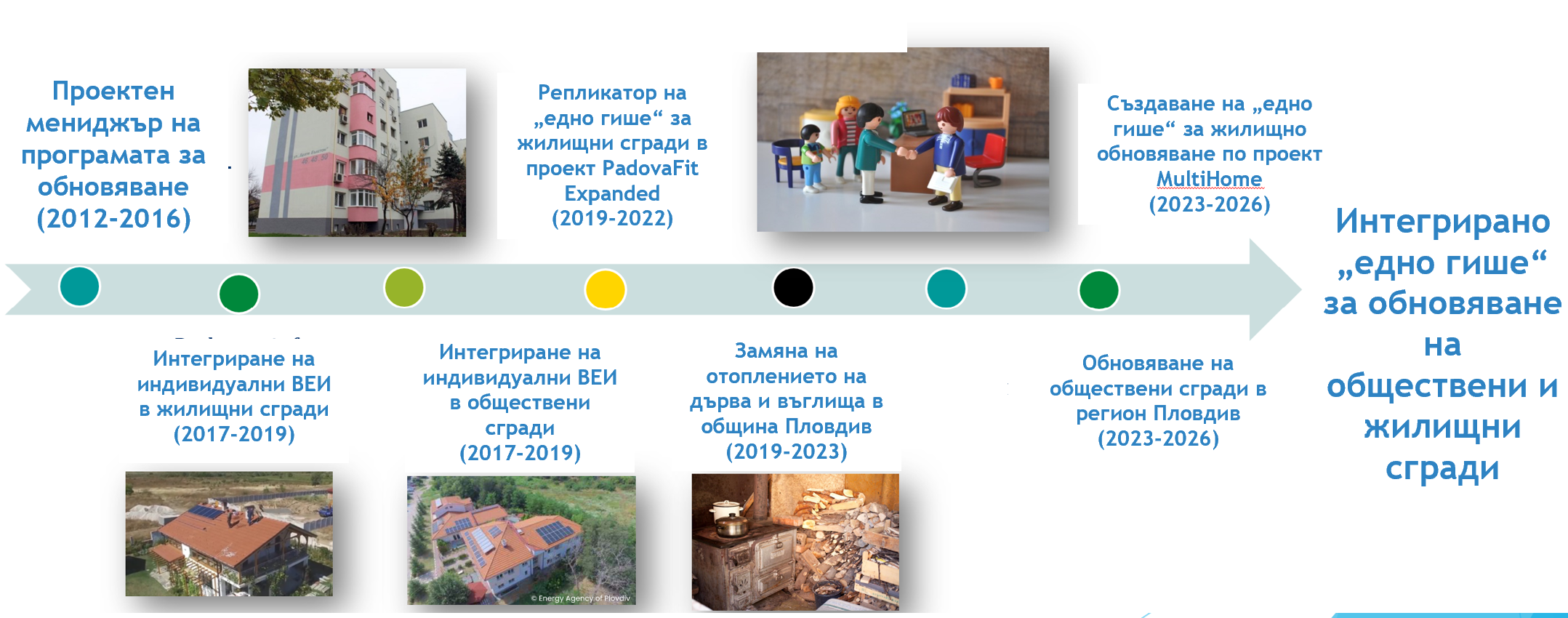 МултиХоум: Ние #реновираме заедно
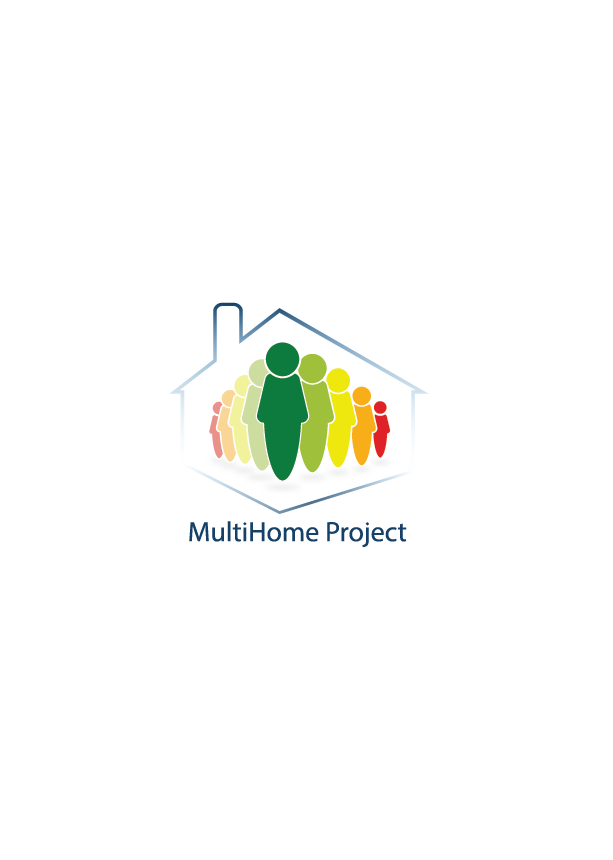 Проектът се координира от Енергийна 
Агенция - Пловдив
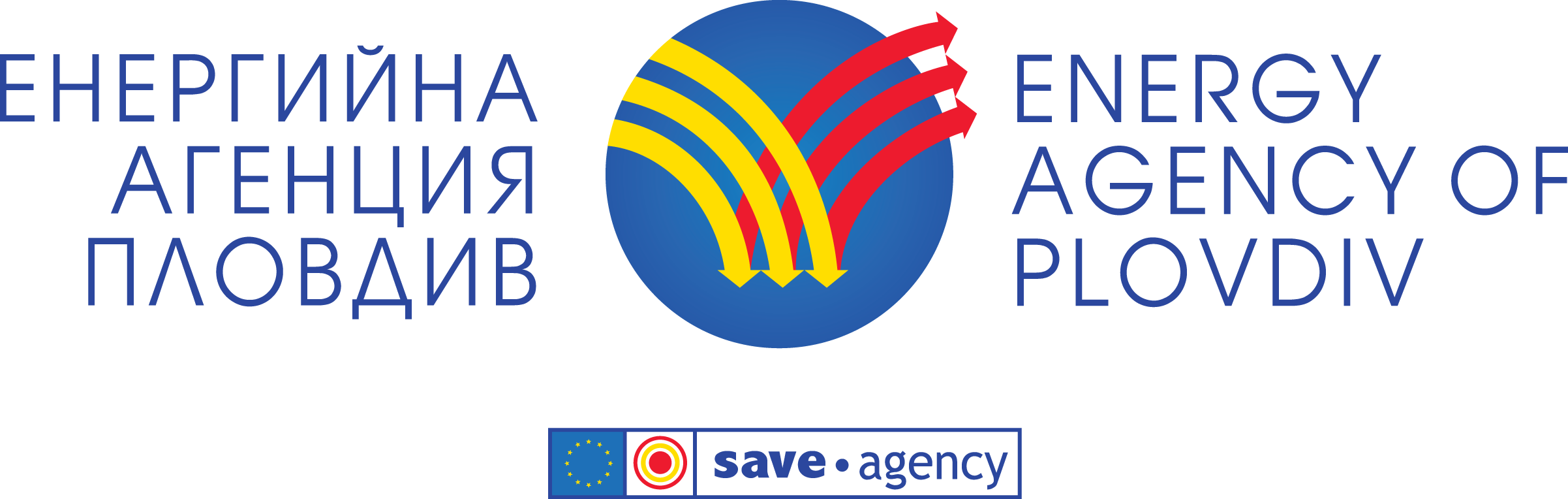 Партньори:
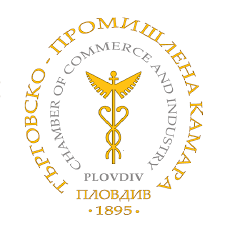 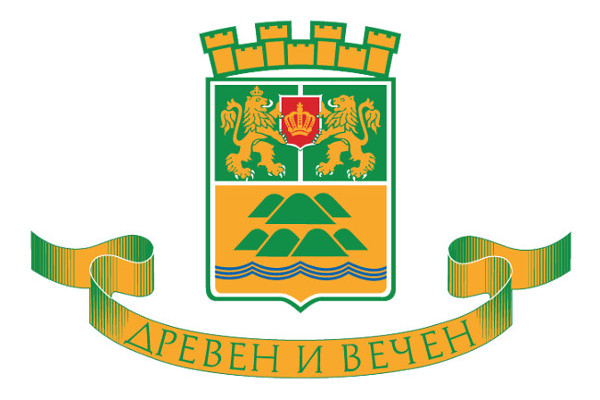 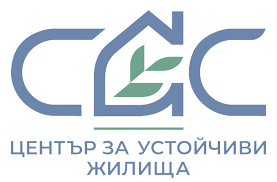 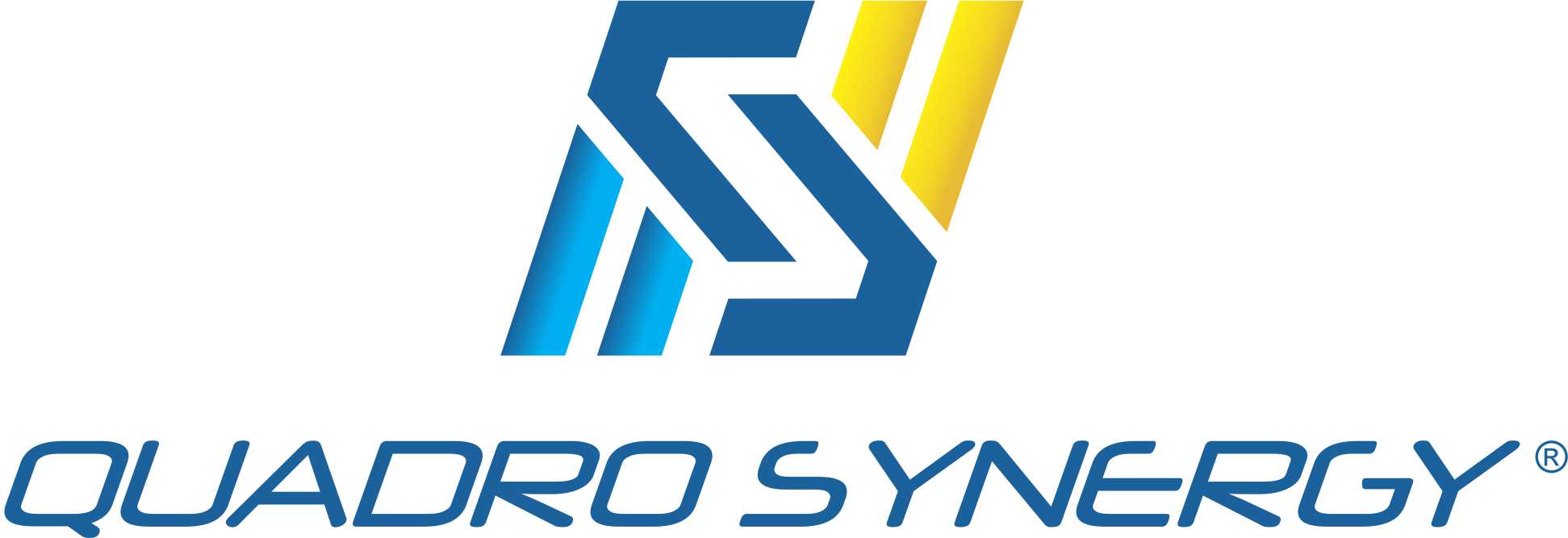 Търговско - Промишлена Камара  - Пловдив
Куадро Синерджи
Община Пловдив
Съюз на асоциациите на собствениците
Подкрепящи организации: всички общини в област Пловдив, Министерство на енергетиката, Министерство на регионалното развитие, Министерство на околната среда и водите, АУЕР, местни бизнес и неправителствени организации, академичните среди, FEDARENE и други.
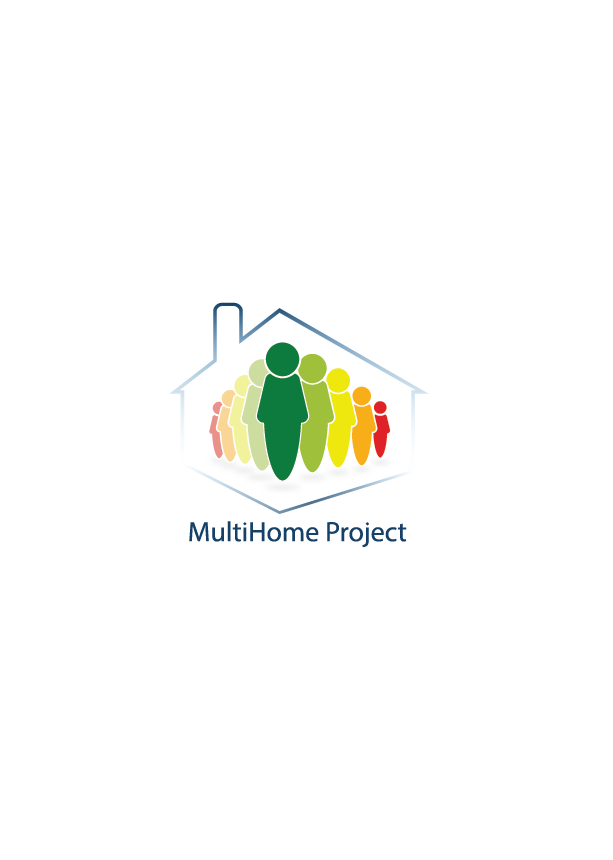 МултиХоум в област Пловдив Предистория и предизвикателства
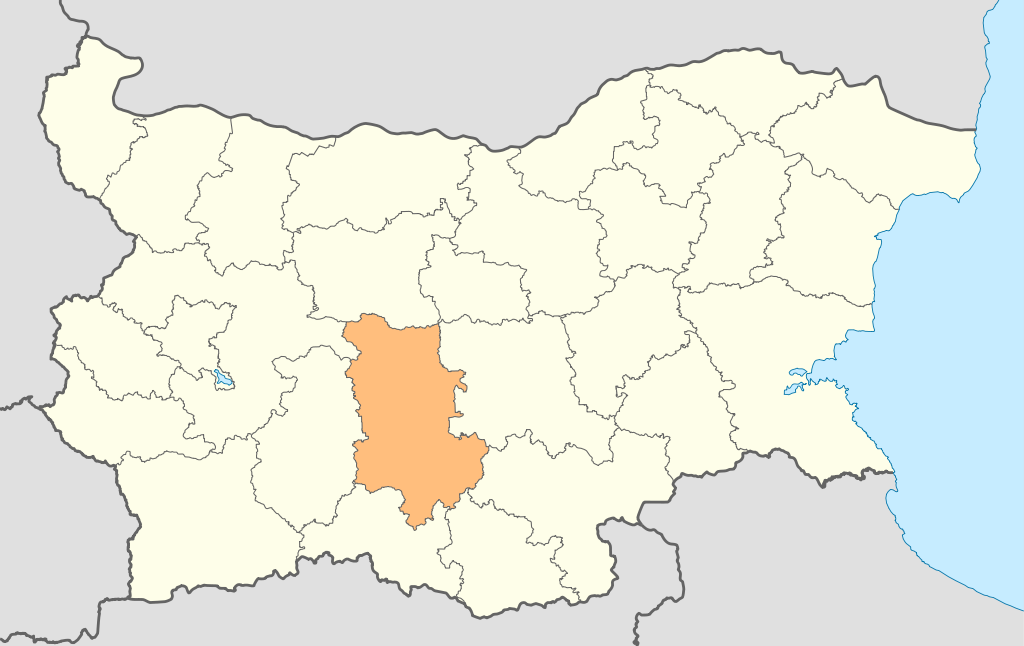 Област Пловдив – Община Пловдив + 17 по-малки общини
Втори по големина по територия, население и сграден фонд

Жилищен сграден фонд
80-100% държавно субсидиране за жилищно обновяване + други схеми за финансиране на отопление и ВЕИ
Над 18 828 сгради с 149 408 жилища в тях ; 
От 2012 г. само 128 сгради (<1%) с 7 600 жилища (<5%) са обновени по Националната програма
Национално ниво: 90% от сградите са с най-нисък енергиен клас (E, F, G) и само 7% отговарят на съвременните изисквания за енергийна ефективност
Няма основно стратегическо планиране за обновяване на сгради в Региона (няма ПДУЕР/ПДУЕК)
ОСНОВНО ПРЕДИЗВИКАТЕЛСТВО:
Без държавно финансиране обновяването на жилищата няма да се случи; необходим е алтернативен модел на финансиране
МултиХоумНов подход  - разработване на услугата «едно гише»
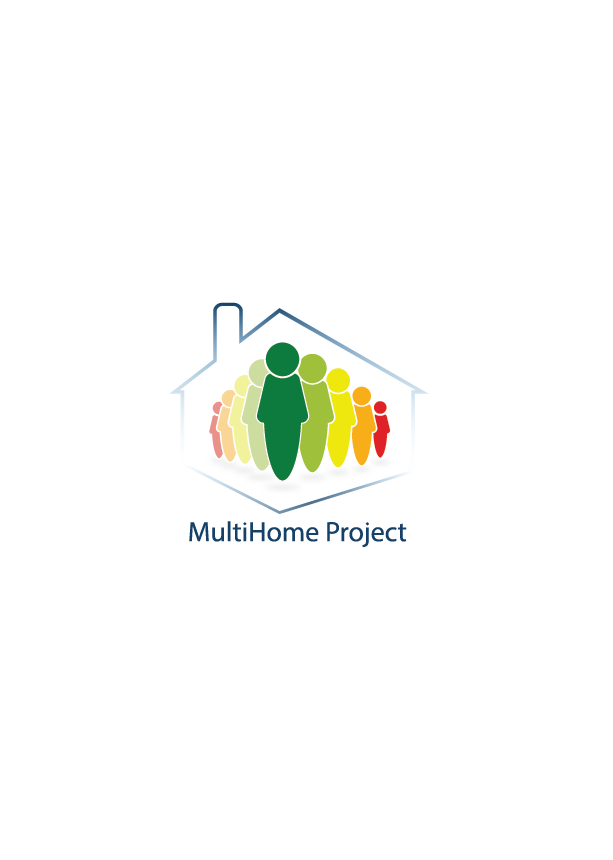 Решението МултиХоум
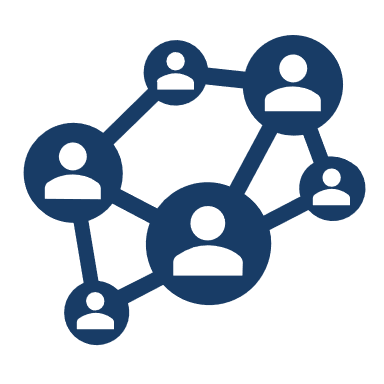 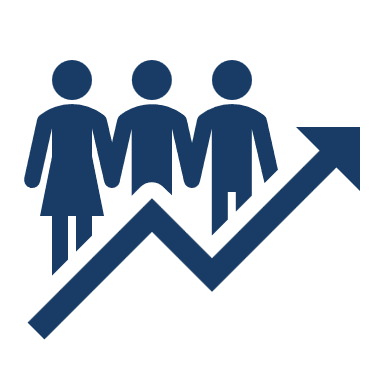 Установяване на траен модел на сътрудничество между собствениците на жилища, бизнесите за обновяване и местната власт, който ще насърчи дългосрочни бизнес модели, ориентирани към потребителя, като по този начин ще поддържа Вълната на обновяване независимо от наличието на държавно финансиране
Интегрирана услуга за обновяване на жилища
с висококвалифицирани експерти, които подкрепят собствениците на жилища по време на целия път на обновяването и така се постига ускоряване на Вълната на обновяване
МултиХоумНов подход  - разработване на услугата «едно гише»
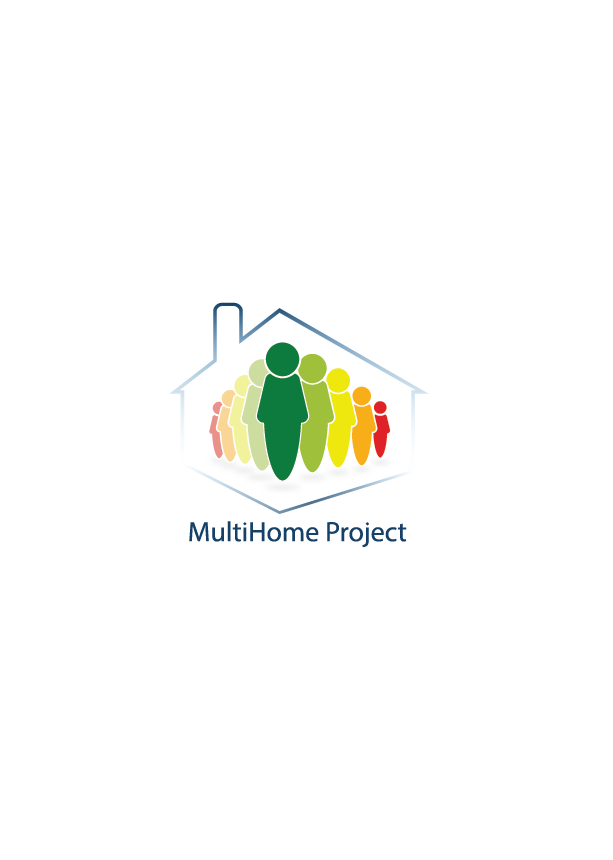 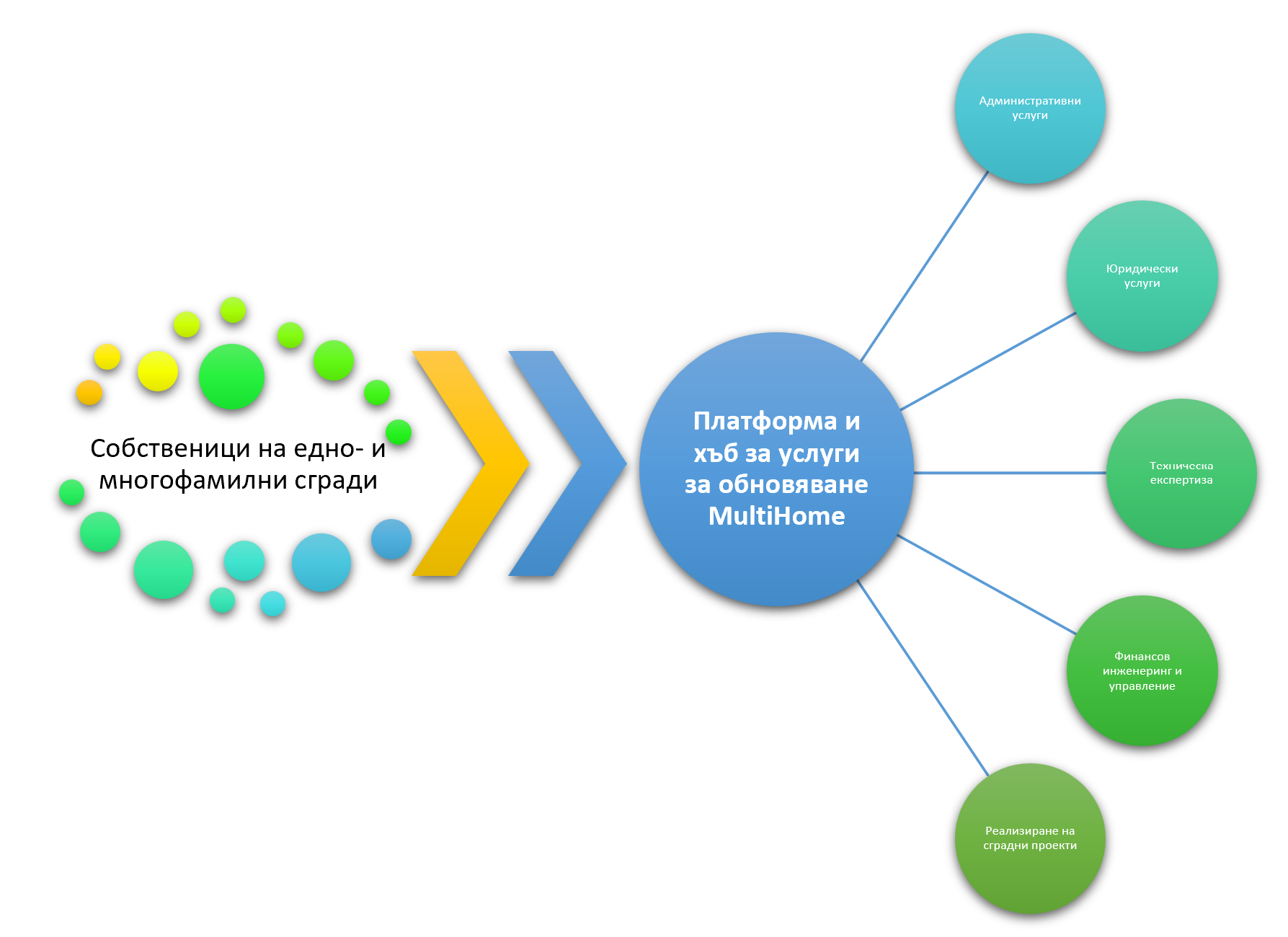 МултиХоум ще децентрализира услугата „едно гише“ като ангажира гражданите, бизнесите, финансовите институции и местните и националните власти в цялостен координационен модел 
в подкрепа и за ускоряване на обновяването на жилищния сграден фонд в регион Пловдив.
- Административни и юридически услуги, техническа експертиза, финансов инженеринг, реазлизиране на сградни проекти
МултиХоум  Интегрирани хъб и платформа за консултации и услуги за жилищно обновяване
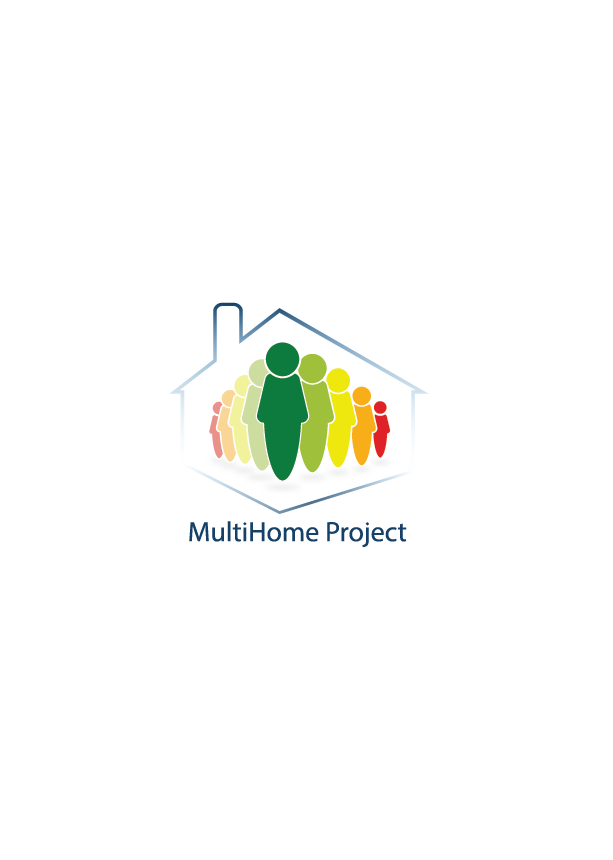 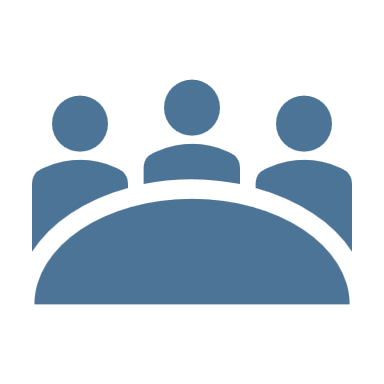 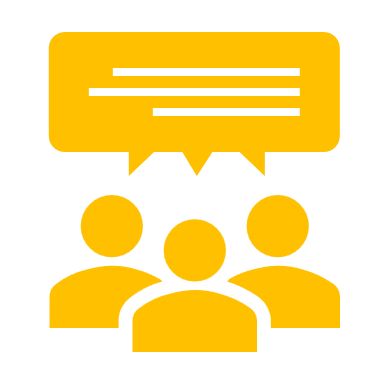 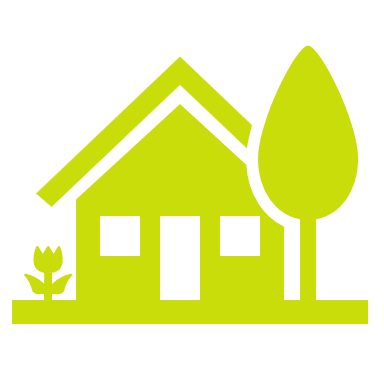 Строителни компании, архитекти, урбанисти, енергийни одитори, доставчици на енергийни технологии и услуги, финансови институции
Собственици на еднофамилни и многофамилни жилищни сгради, енергийно бедни и уязвими семейства, енергийни общности
Местни, регионални и национални власти, министерства, изпълнителни агенции
Какво предлага МултиХоум за всеки във веригата за обновяване?
Регионален консултативен съвет за обновяване
Пътна карта 2050 за ускоряване на обновяването на жилища в област Пловдив
Препоръки за по-добра координация и прилагане на политиките за обновяване
Програма и семинари за изграждане на капацитет за местните и регионалните власти
МултиХоум хъб и платформа за услуги
Kаталог и кутия със съвети, инструменти и знания за целия път на обновяване
Брокерски събития,  демонстрации на доставчици и обновени сгради
Списъци с доверени доставчици
Семинари за гражданите
Нови бизнес и финансови модели
Усъвършенствани вериги на обновяване с нови технически решения
Ускорител на пазара за обновяване
Eтикет „Доверен доставчик “
Обучение на обучители за енергийно обновяване
МултиХоум: Очаквани резултати
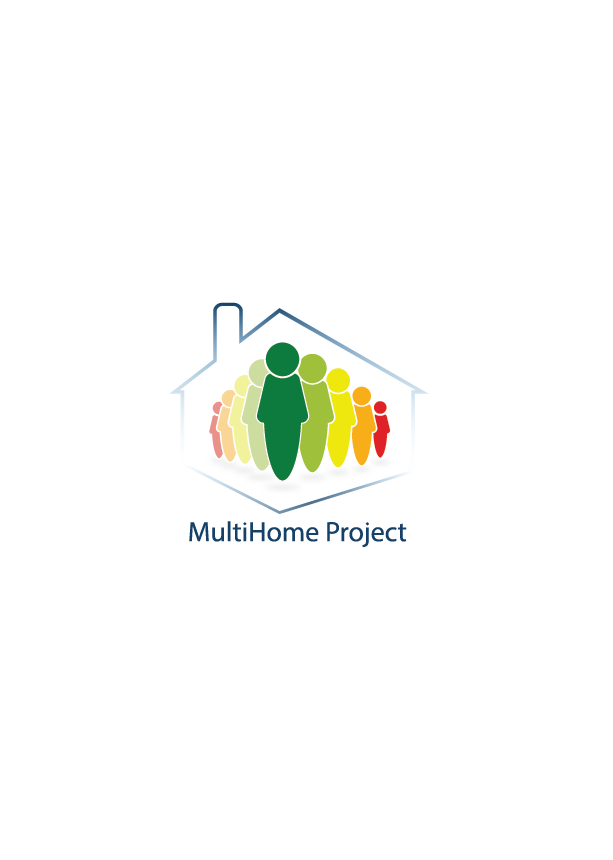 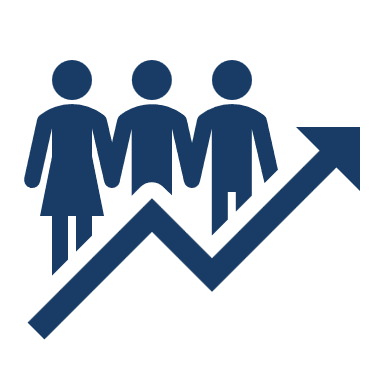 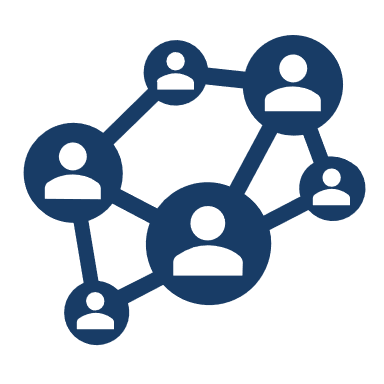 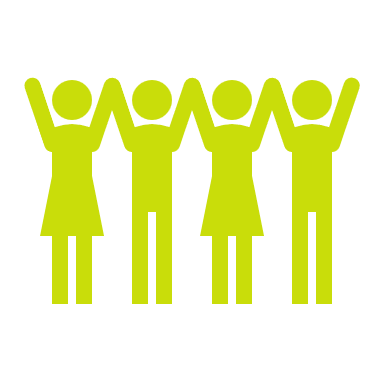 Mодел на сътрудничество
между различните заинтересовани страни в процеса на обновяване на еднофамилни и многофамилни сгради
Нови, социално отговорни бизнес модели
с финансовия ангажимент за собствениците на жилища
Ускоряване на пазара за реновиране чрез обединяване на услуги и технологии в „пакети за обновяване“
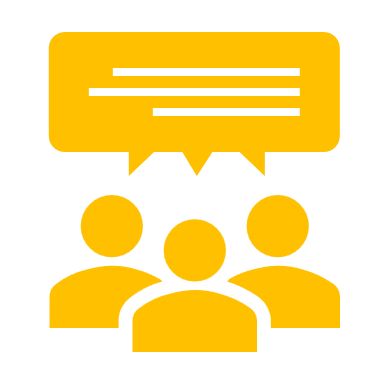 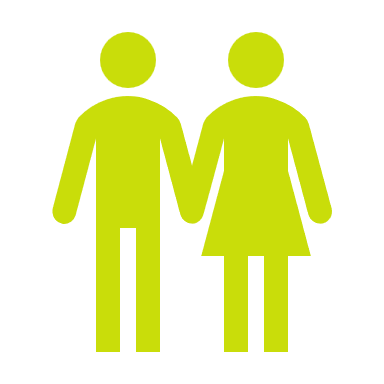 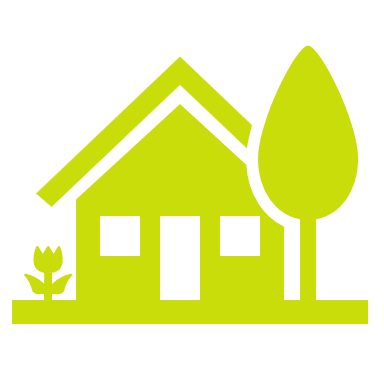 Повишена информираност и капацитет
за интегрирано обновяване чрез активно обществено кампаниране
МултиХоум хъб и платформа включваща силна техническа експертиза и професионални съвети
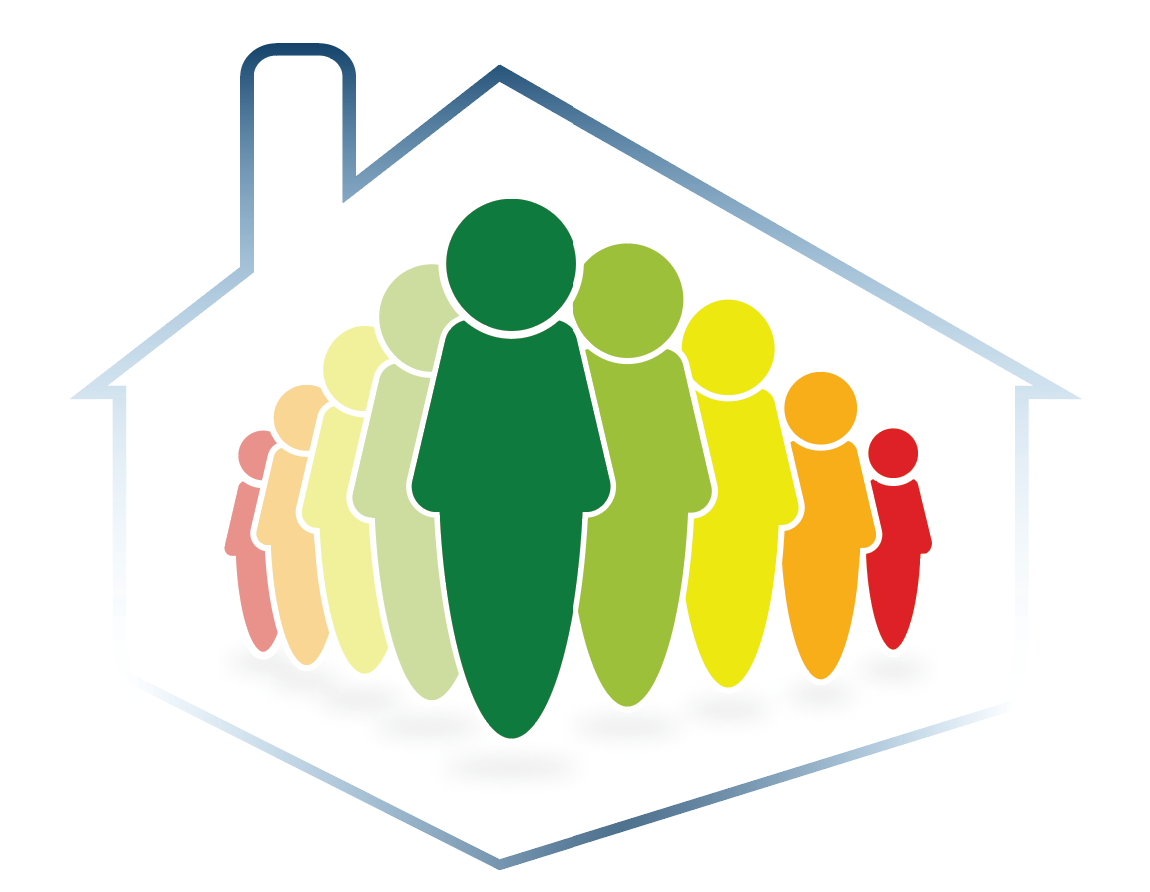 Благодаря!
MultiHome
МултиХоум
#ОбновявамеЗаедно
Координатор: Енергийна Агенция - Пловдив
Webpage: multihome-project.eu 
Контакти на Куадро Синерджи: office@quadrosynergy.eu